Пермский период палеозойской эры
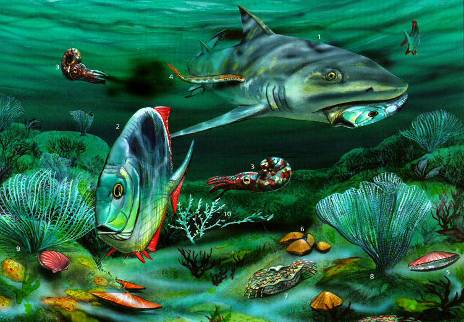 Хронология
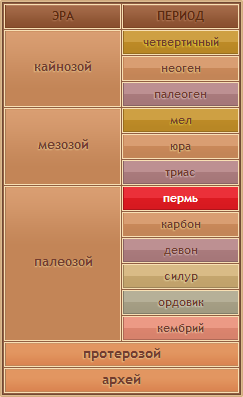 Пермский период — последний геологический период палеозойской эры. Начался 290 млн лет назад, закончился 248 млн лет назад.
История
Пермский период выделен в 1841 году британским геологом Родериком Мурчисоном в районе города Пермь.
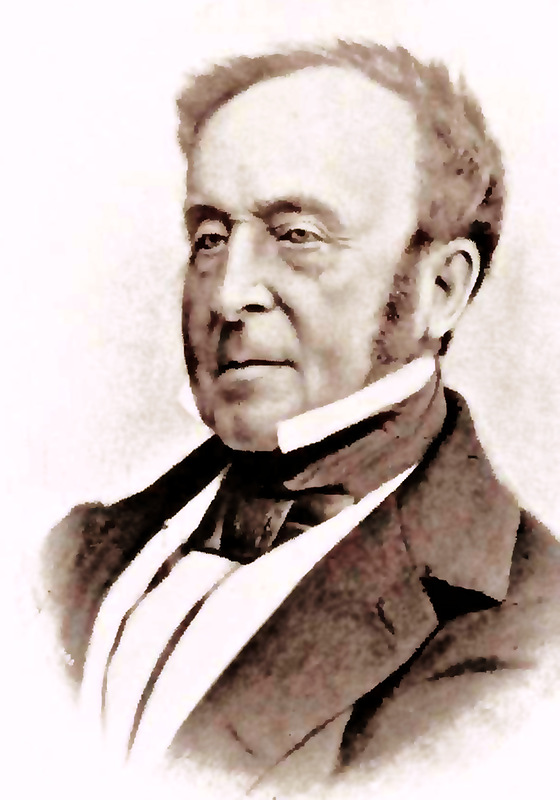 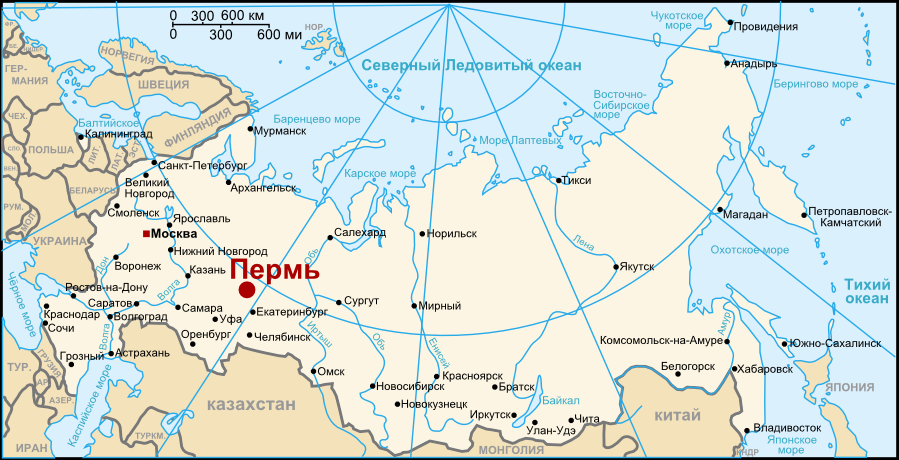 Пермь на карте России
Родерик Мурчисон
География и климат
Гондвана соединилась с Лавразией, образовав огромный материк Пангею. Возникли новые горные хребты. Сократились площади морских бассейнов. Климат стал континентальнее и суше. Во внутренних областях Пангеи появились обширные пустыни.
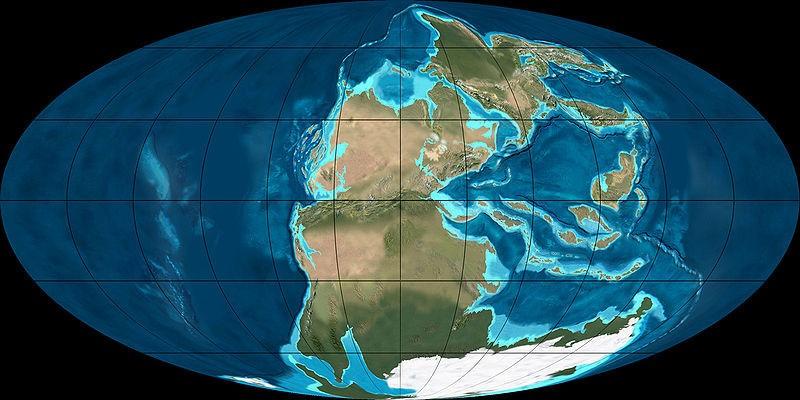 Флора
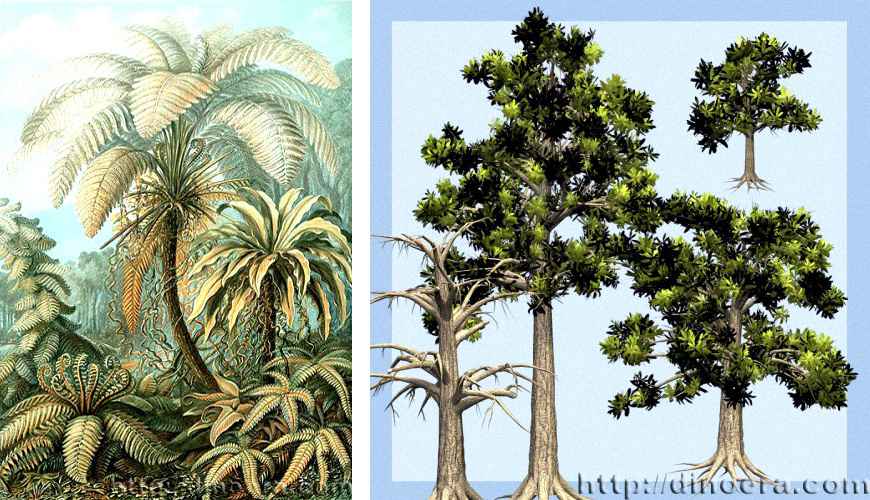 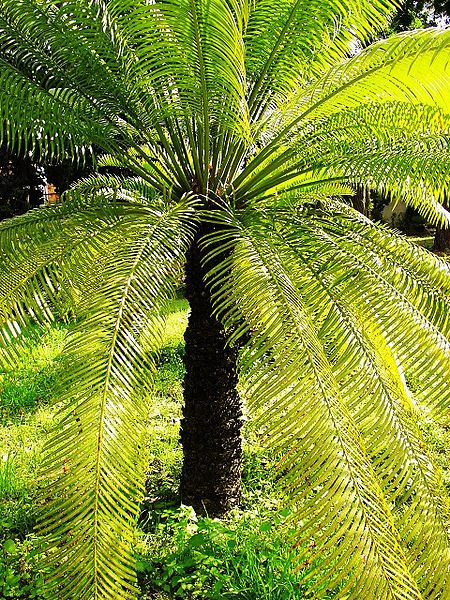 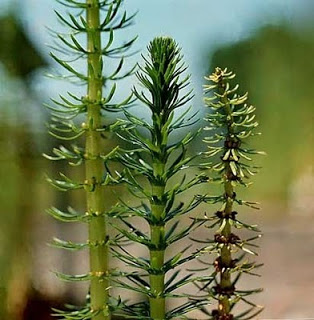 Папоротники
Саговые пальмы
Каламиты
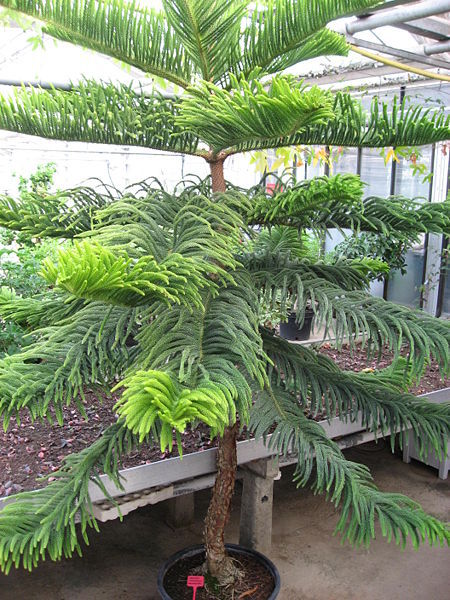 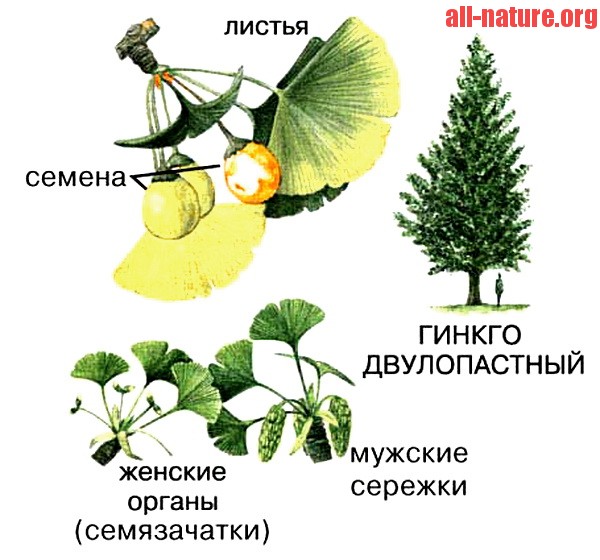 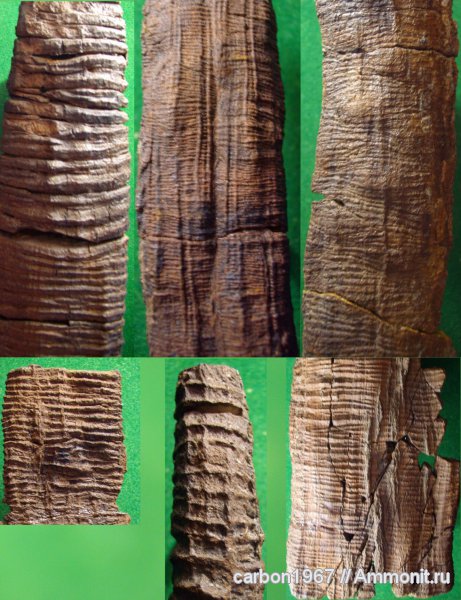 Кордаиты
Араукария
Фауна
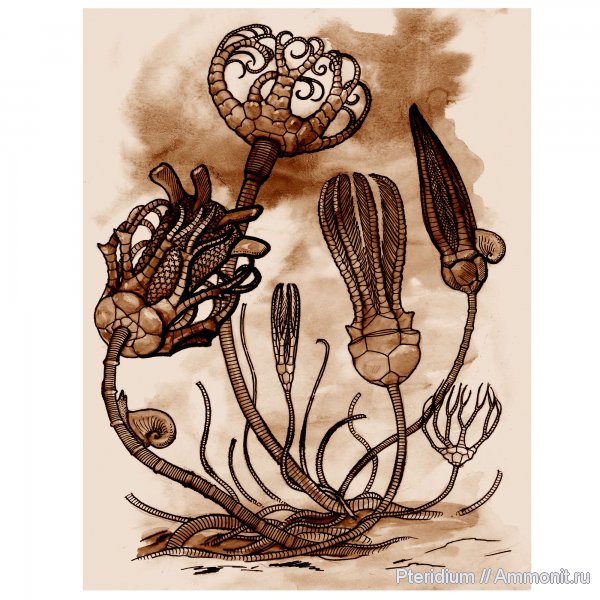 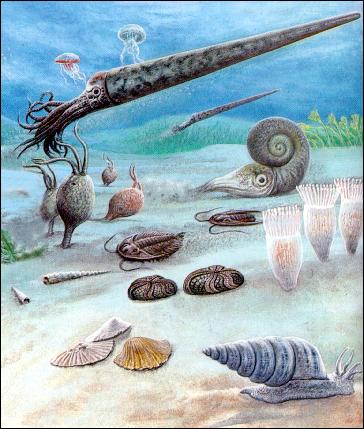 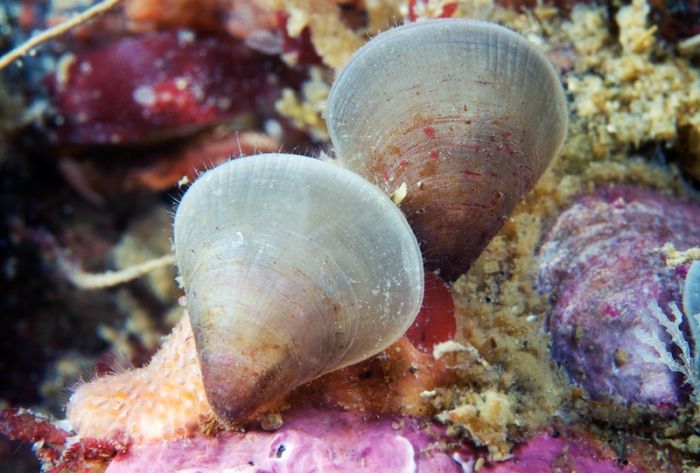 Криноидеи
Брахиоподы
Морская фауна
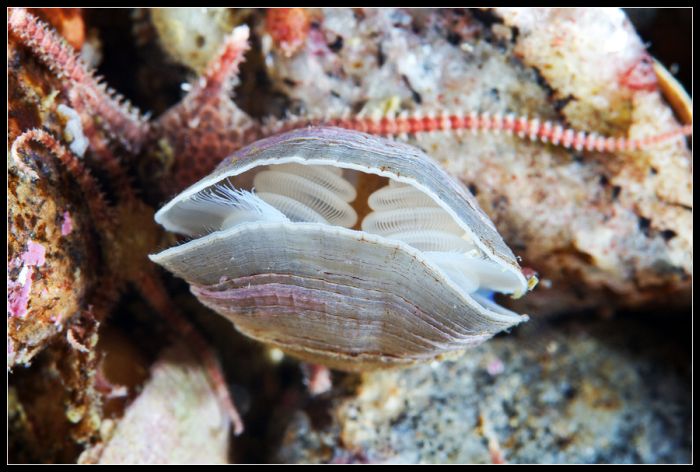 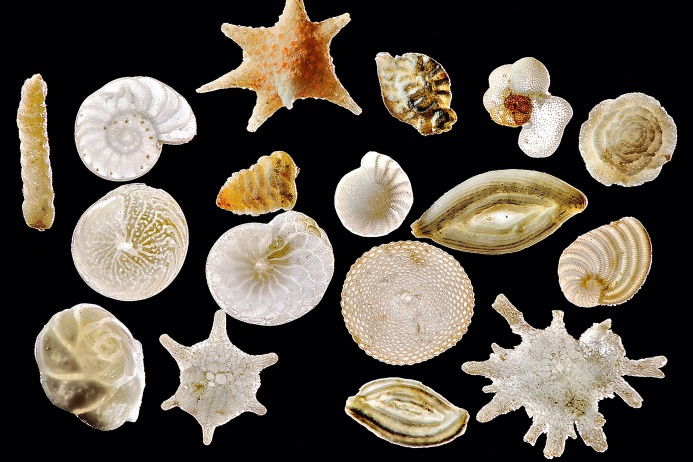 Фораминиферы
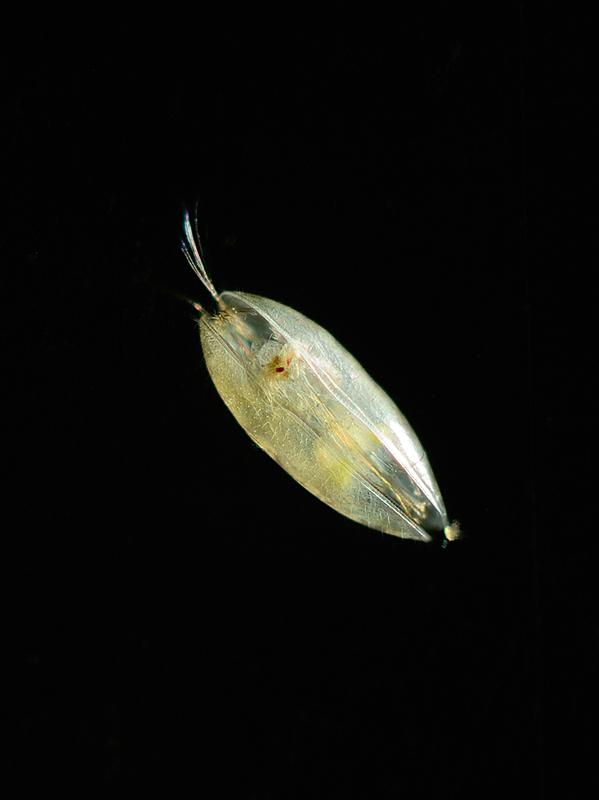 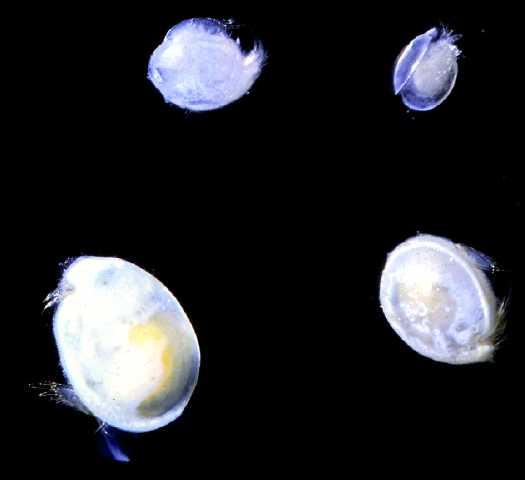 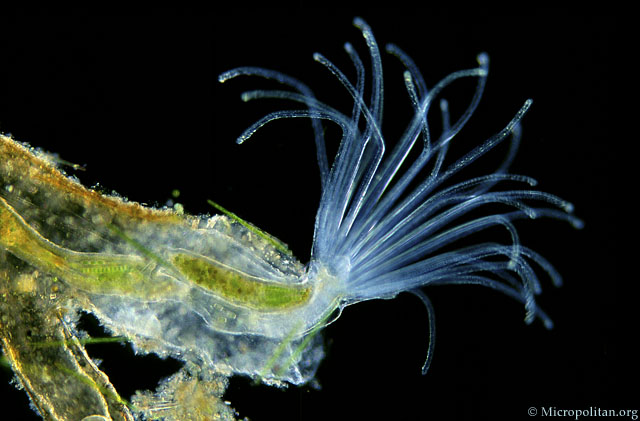 Остракоды
Мшанка
Рыбы
Helicoprion ferreri
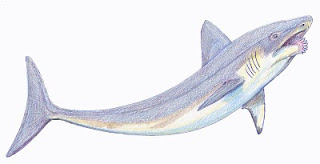 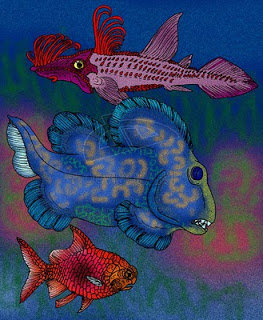 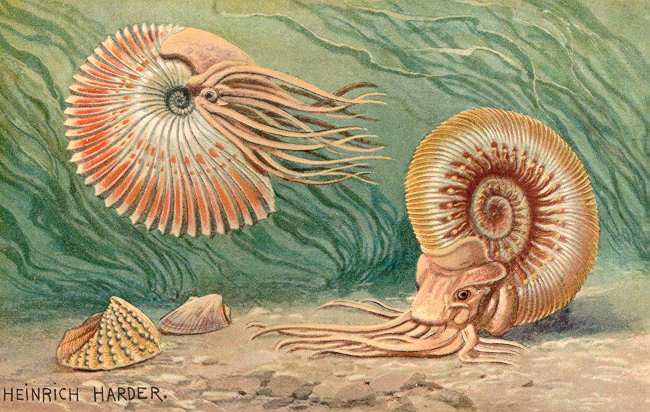 Моллюски
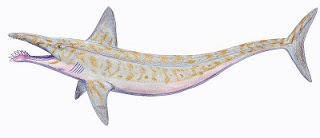 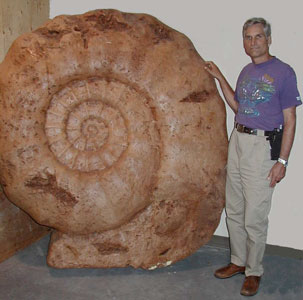 Акантоды
Parahelicoprion
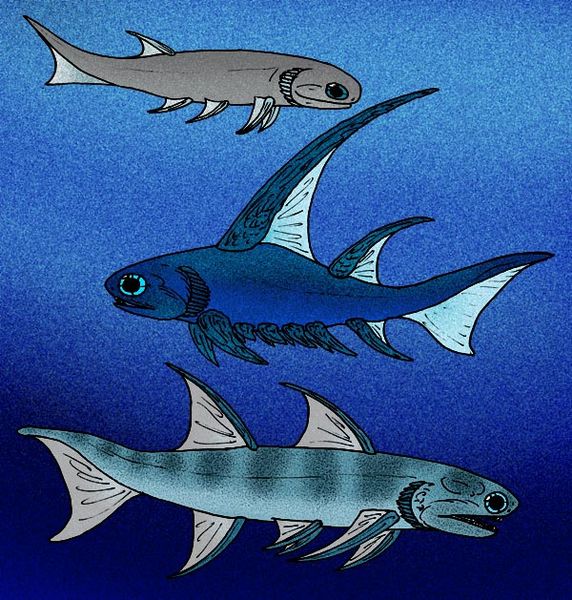 Belantsea montana
Аммониты
лепоспондилы
Phlegethontia
темноспондилы
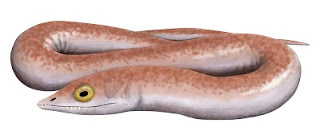 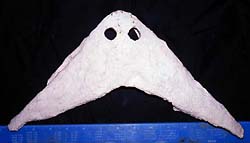 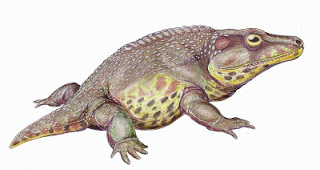 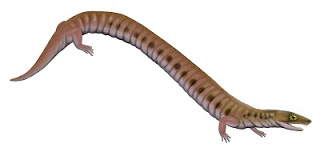 Platyhystrix
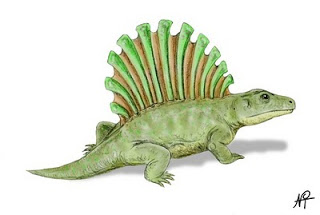 Cacops
Rhynchonkos
Фрагмент черепа диплокола
ЗЕМНОВОДНЫЕ
Eryops
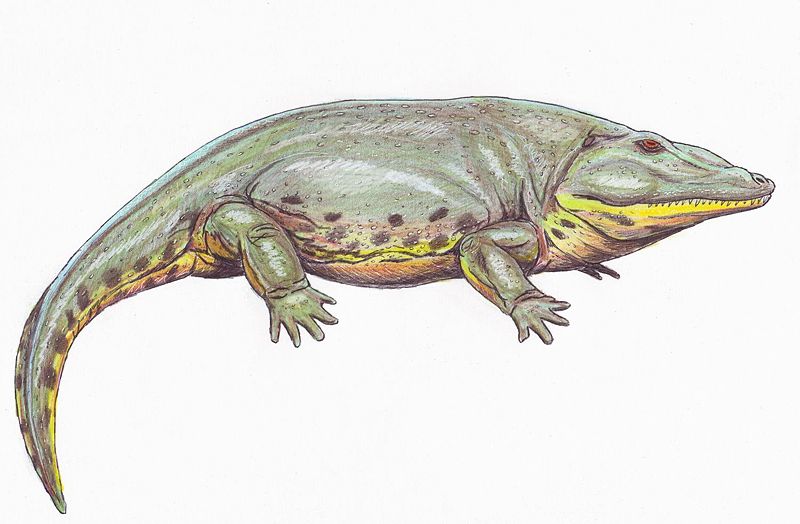 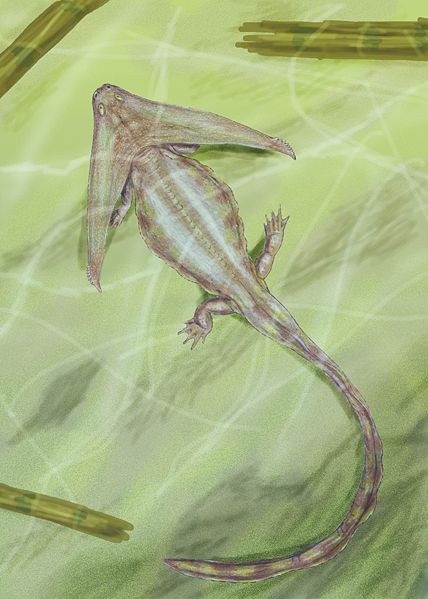 архегозавровые
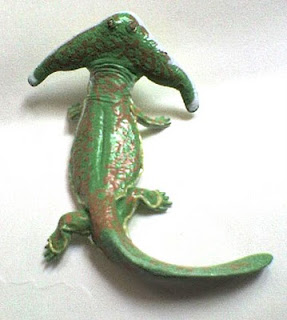 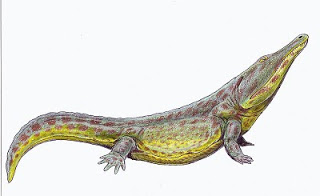 Konzhukovia vetusta
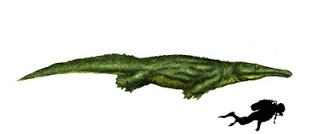 Diploceraspis
Diplocaulus
Prionosuchus plummeri
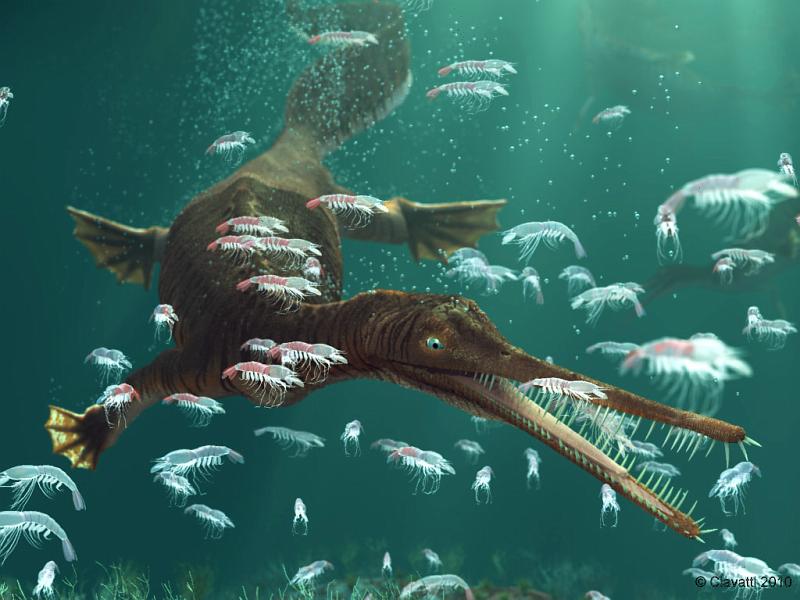 Mesosaurus
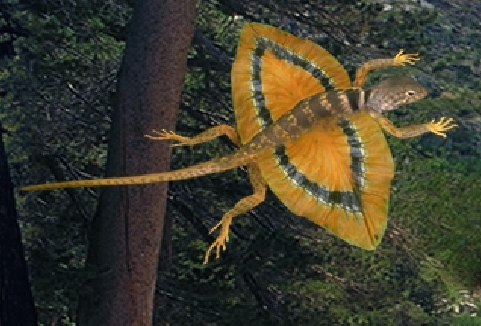 Целурозавравус
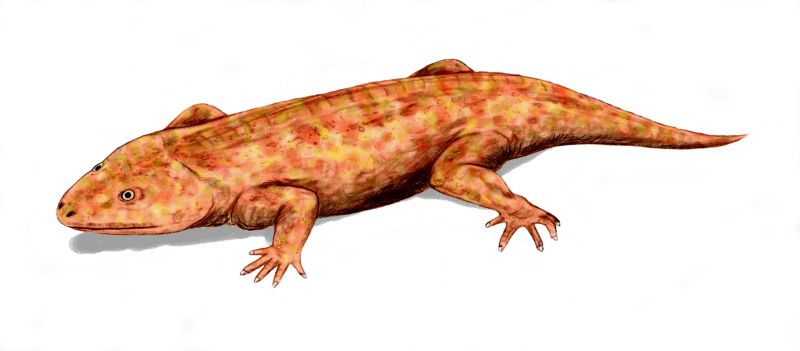 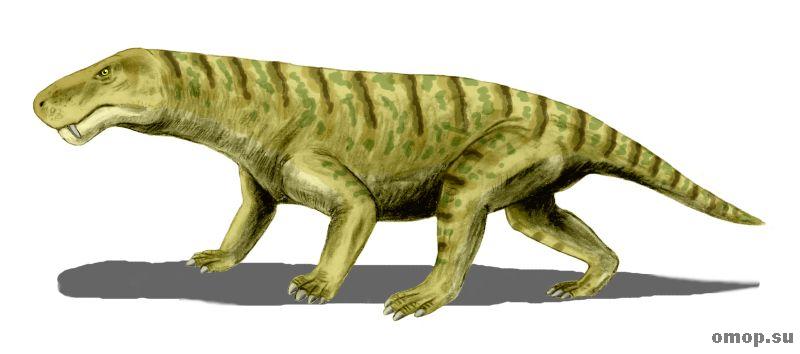 РЕПТИЛИИ (РЕПТИЛОМОРФЫ)
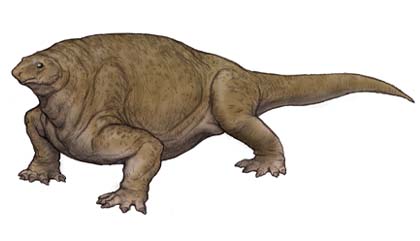 Антракозавры
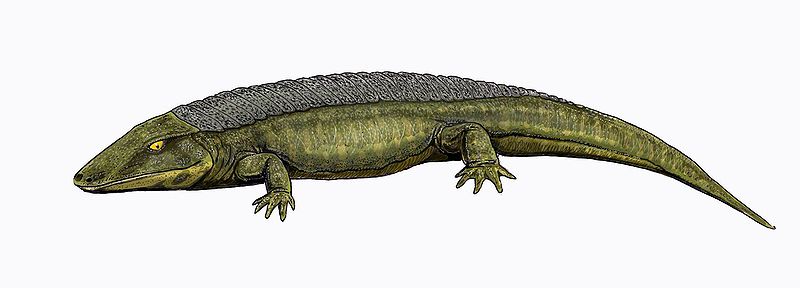 Горгонопёс
Казеазавр
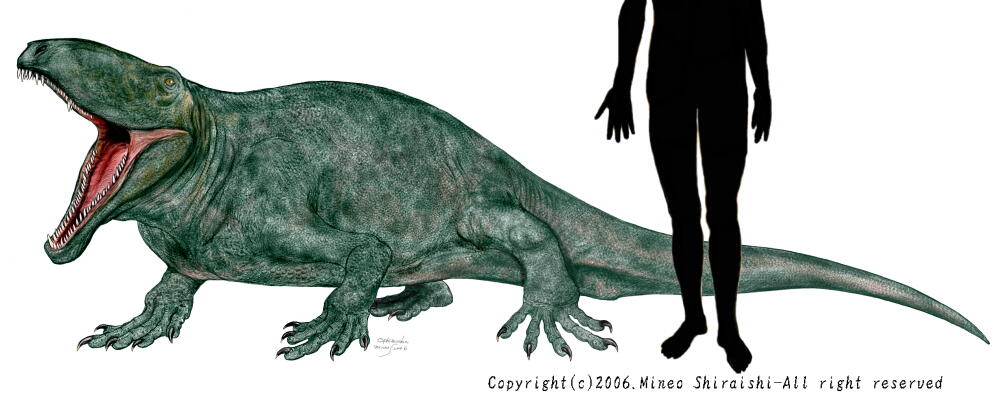 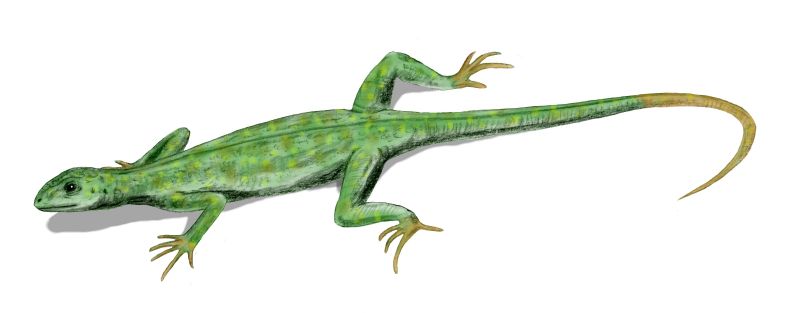 Synaptosauria
Офиакодон
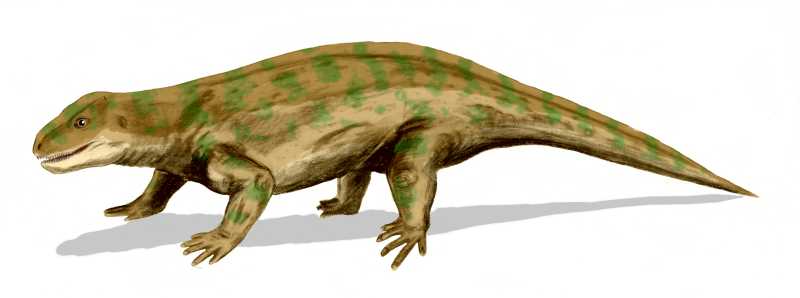 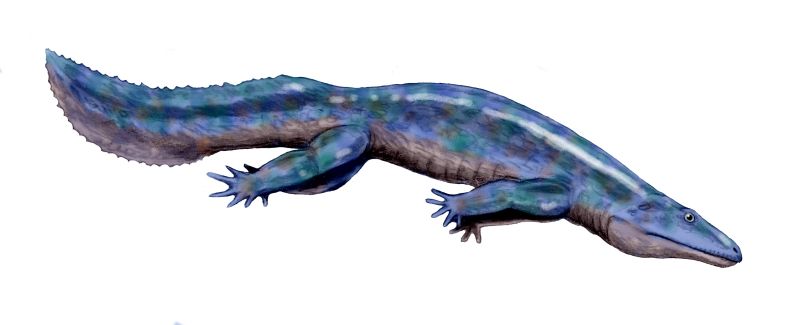 Антракозавр
Котилозавр
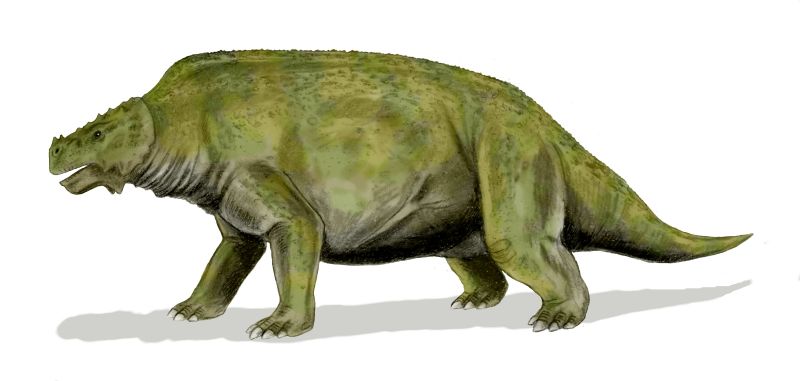 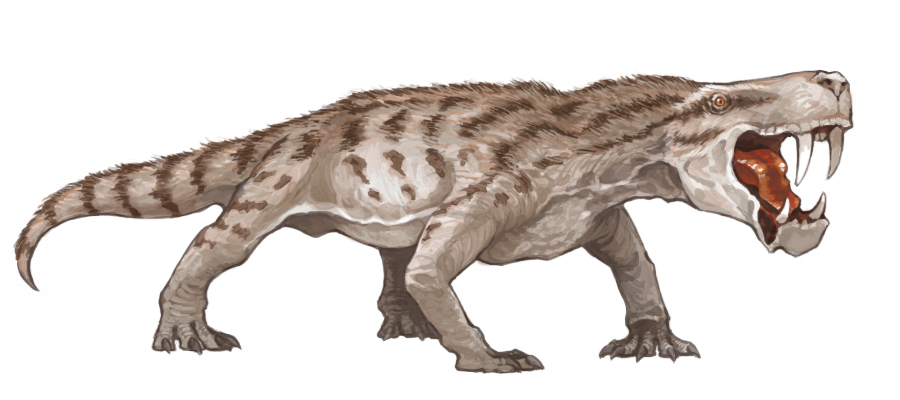 Иностранцевия
Парейазавр
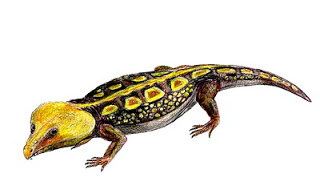 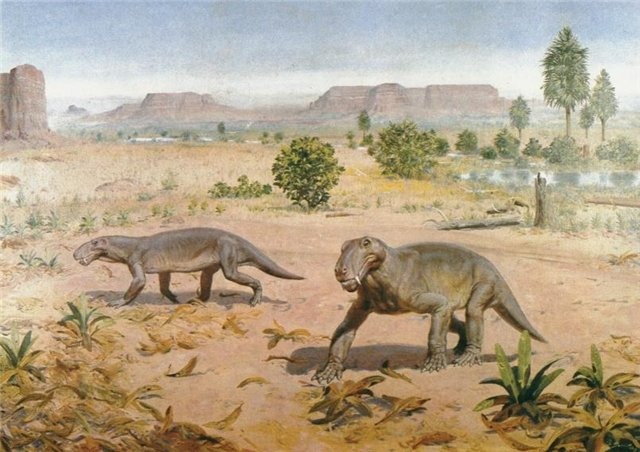 Капторинид
Зверозубые пресмыкающиеся
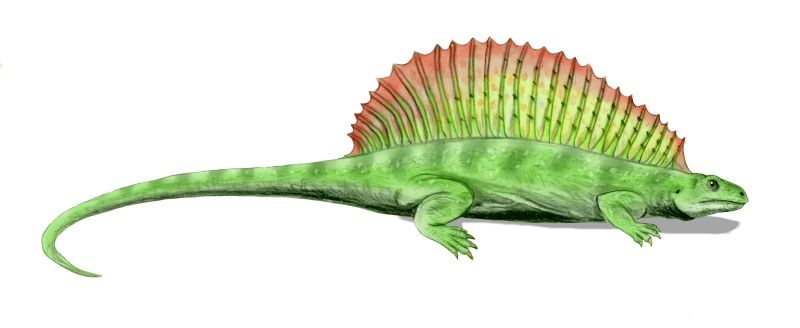 Пеликозавр
Цинодонт
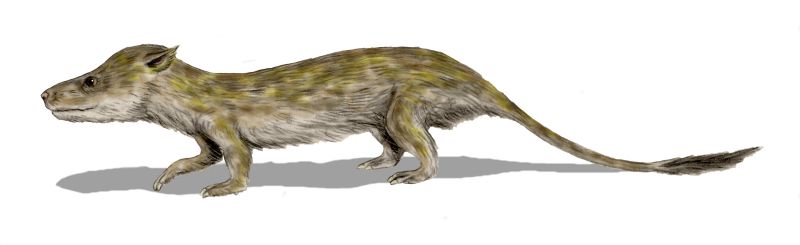 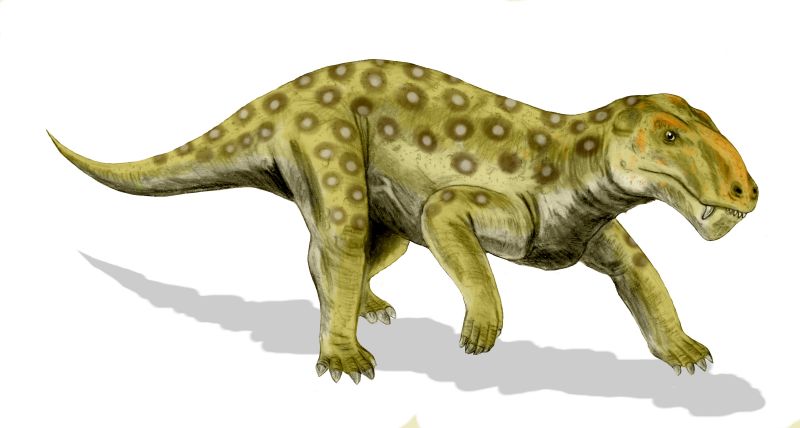 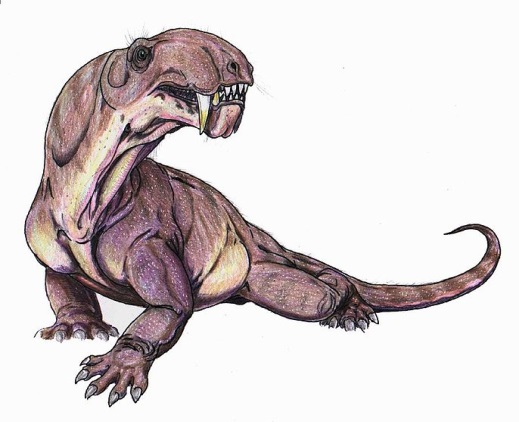 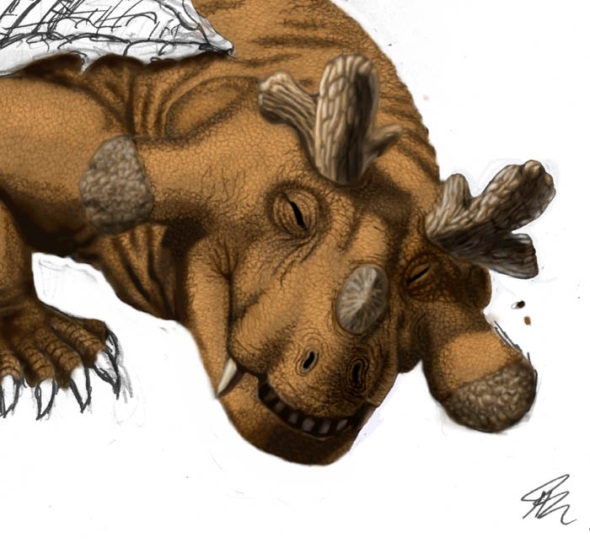 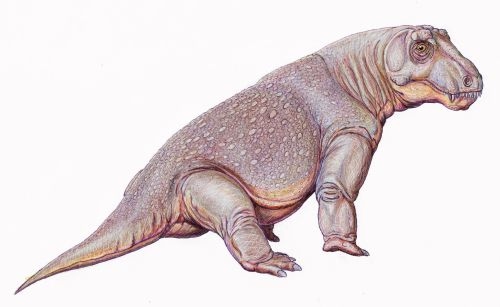 Тапиноцефал
Иностранцевия
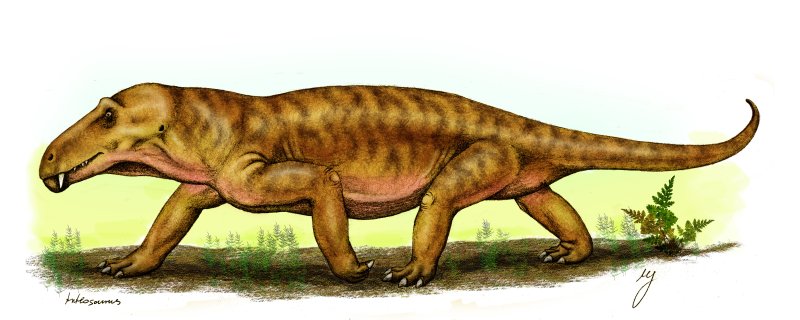 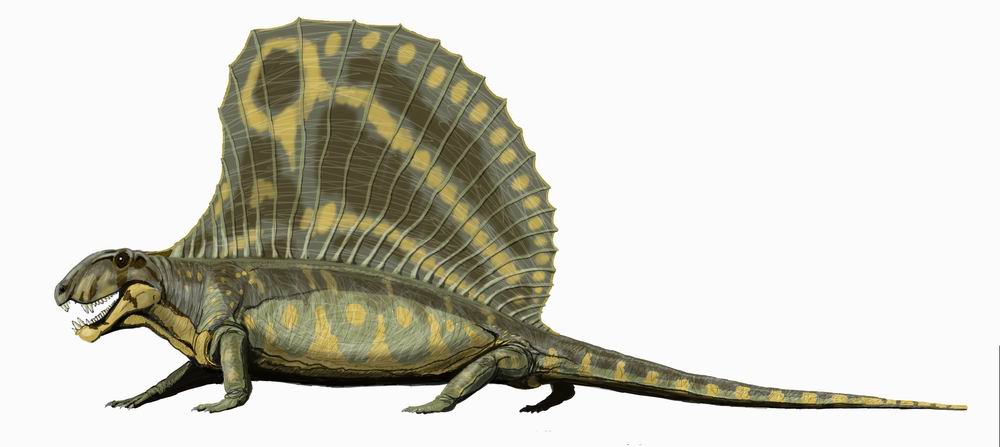 Сфенакодонт
Ivantosaurus
Эстеменнозух
Антеозавр
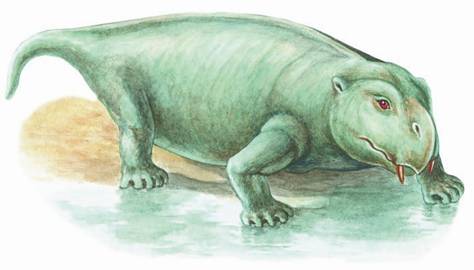 Дицинодонт
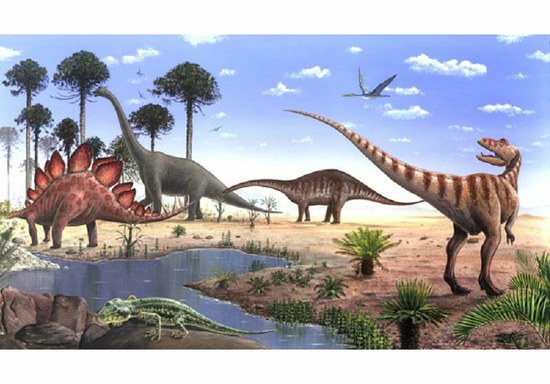 Переломный период в истории Земли
ВЫВОД
Крупнейшее вымирание в истории – до 95 % всех существовавших видов организмов.
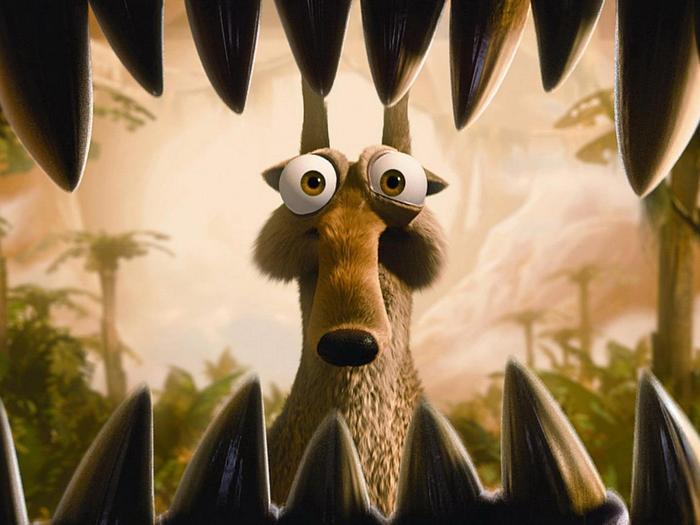 Презентацию подготовили
ученицы 11- А класса
(школа)
(ФИ)
КОНЕЦ!Спасибо за внимание! =)